Tema 1¿Qué es la robótica?
Antecedentes
Historia de la robótica
Aplicaciones actuales
Elementos de un sistema robótico
1
¿Qué es la robótica?
Definición clásica (DRAE, 2015)
Técnica que aplica la informática al diseño y empleo de aparatos que, en sustitución de personas, realizan operaciones o trabajos, por lo general en instalaciones industriales
Conceptos clave
Técnica
Informática
Sustituye al hombre
Definición incompleta
2
¿Qué es la robótica?
Robótica industrial
Robótica de servicios
Definición clásica (DRAE)
Instalaciones industriales y cadenas de producción
Tareas totalmente repetitivas
No se ajustan a la definición clásica
Aplicaciones modernas (desde mediados de los 90)
Necesidad de adaptación a tareas no repetitivas
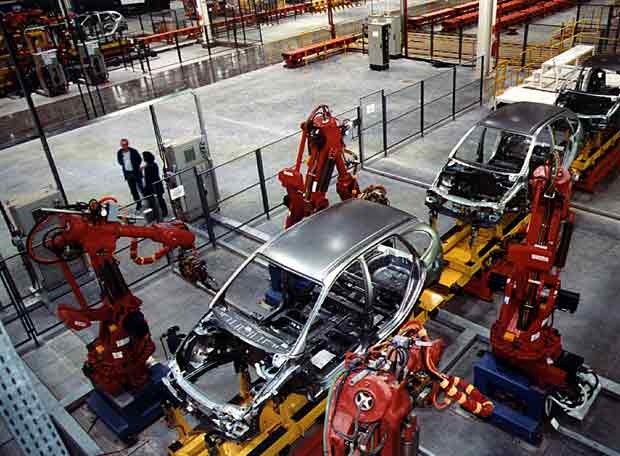 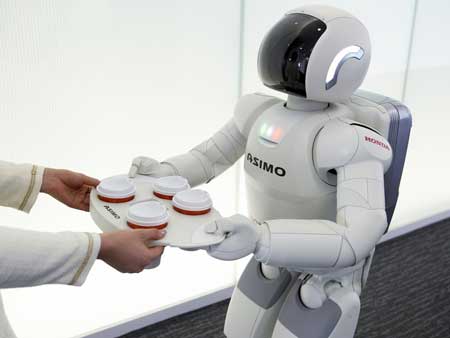 3
¿Qué es la robótica?
Definición más general (Peter Corke, 2011)

Un robot es una máquina que puedesentirpensaractuarpara conseguir un objetivo predefinido.
4
Autómatas
Máquinas automáticas
1.1 antecedentes
5
Antecedentes:Mitos de la antigüedad
Mito griego:
Talos, el gigante de bronce
Mito moderno:
Frankenstein
6
Autómatas
El pato (1738)
Jacques de Vaucanson
El hombre de palo (s. XVI)
Juanelo Turriano
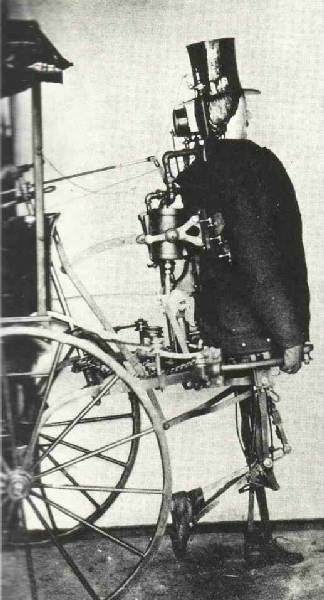 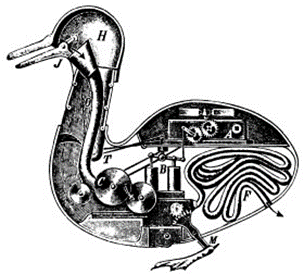 El hombre de vapor (1868)
Zadoc P. Dederick
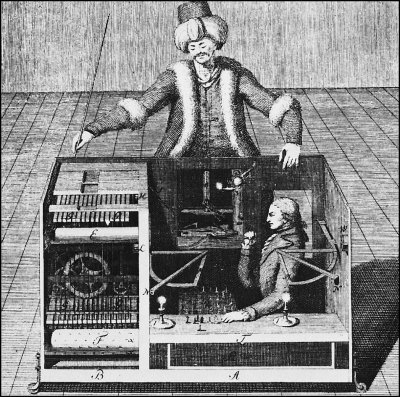 El turco (ajedrecista) (1770)
Wolfgang von Kempelen
7
Máquinas automáticas
Telar programable (1801)
Joseph Marie Jacquard
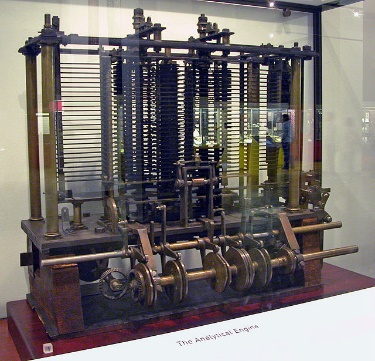 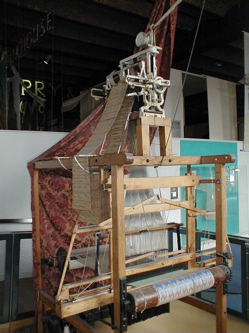 Máquina analítica (1835)
Charles Babbage
8
¿Máquina automática oprimer robot de la historia?
Tortugas de William Grey Walter
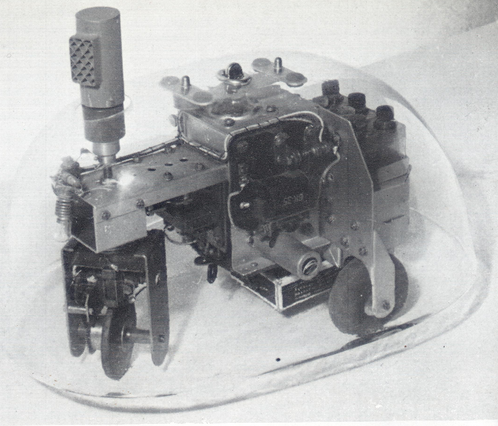 9
UNIMATE: El primer robot industrial
Stanford Cart
Shakey
ASIMO
IARC
Sojourner
AIBO
Canadarm2
Retos DARPA
1.2 HISTORIA DE LA ROBÓTICA
10
Orígenes de la robótica
La palabra robot procede del término checo robota, que significa trabajos forzados.
Creada por Karel Čapek en 1921 para su obra de teatro Robots Universales Rossum.
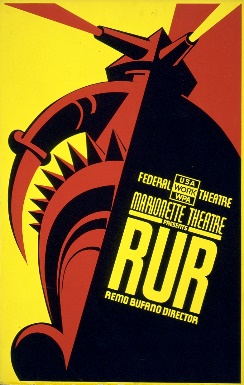 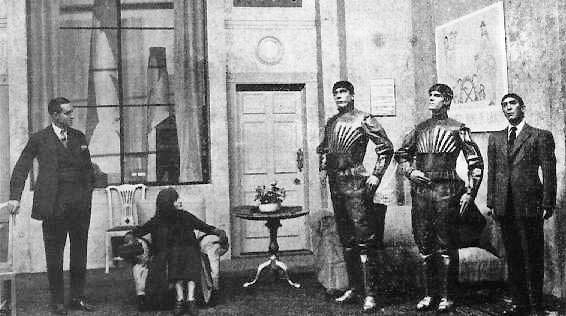 Orígenes de la robótica:el papel de la ciencia-ficción
Isaac Asimov está considerado como el ‘Padre de la Robótica’ (él mismo creó dicha palabra).
Escribió multitud de novelas relacionadas con ella y creo las ‘Tres Leyes de la Robótica’
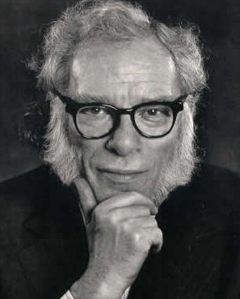 12
Orígenes de la robótica:el papel de la ciencia-ficción
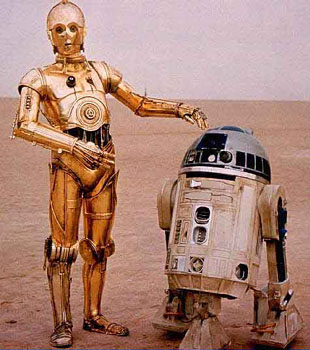 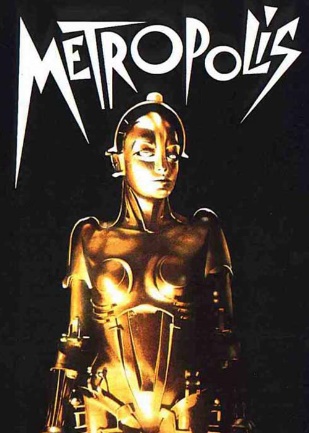 La robótica y el cine
Metropolis (1927)
Star Wars (1977)
Terminator (1984)
Cortocircuito (1986)
Robocop (1987)
Yo, robot (2004)
Acero puro (2011)
Chappie (2015)
…
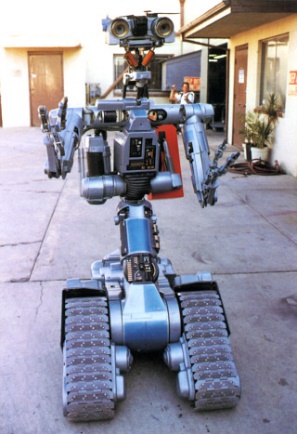 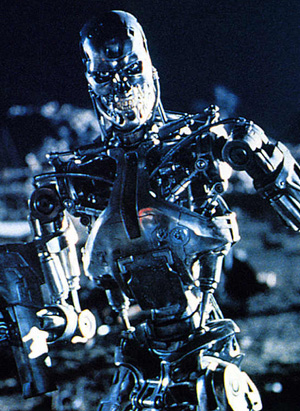 13
UNIMATE (1954)
Primera patente de un robot industrial
Creador: George C. Devol
Brazo mecánico con pinza en el extremo, montado sobre guías y programado en un tambor magnético
Utilizado para manipular piezas metálicas de fundición con temperaturas extremadamente altas
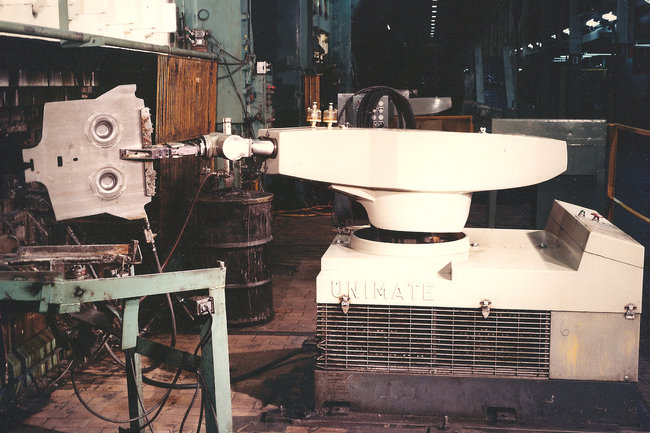 14
Hitos de la robótica
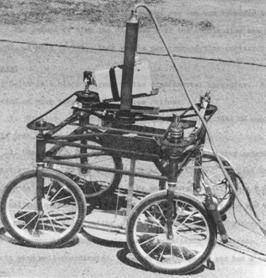 Stanford Cart (1960)
Prototipo para el estudio de la teleoperación de robots móviles 


Stanford Arm (1969)
Primer robot controlado mediante un computador electrónico
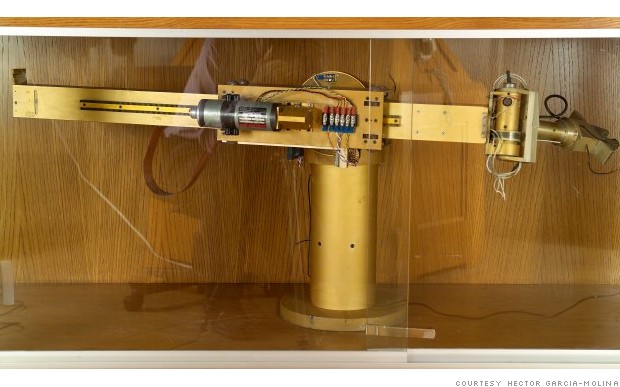 15
Hitos de la robótica
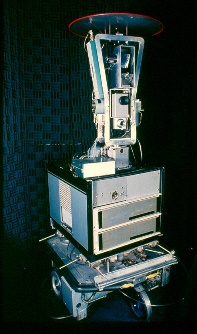 Shakey (1970)
Primer robot con capacidad para razonar autónomamente sobre su entorno
Lunokhod I (1970)
Primer rover lunar (teleoperado desde la tierra)
Robot de accionamiento directo (1981)
Sin mecanismos de transmisión (poleas, correas…)
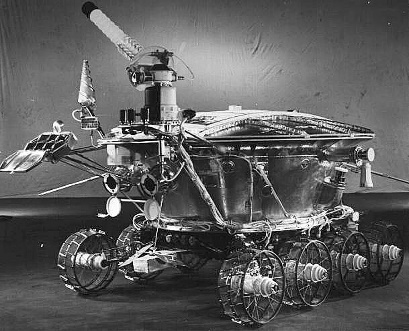 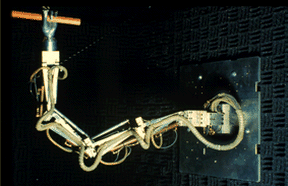 16
Hitos de la robótica
Robots humanoides de Honda (1986)
1986 – 1993: Serie E 
1993 – 2000: Serie P
2000 – : ASIMO
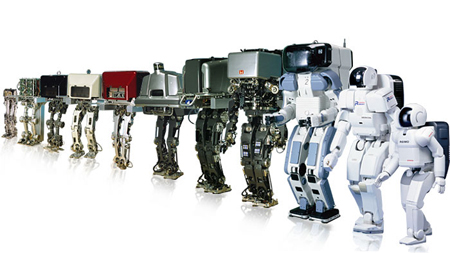 17
Hitos de la robótica
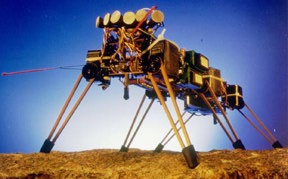 Genghis (1989)
Microrrobot hexápodo
Alta integración sensorial
IARC (1990-)
Competición de robótica aérea
Actualmente (2015) en su 7ª misión
RobotTuna (1996)
Primer robot que imitabalos movimientos de un pez
Robótica bioinspirada
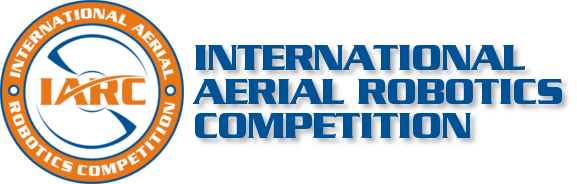 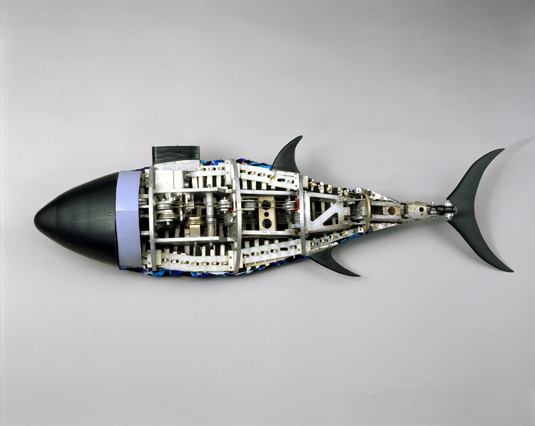 18
Hitos de la robótica
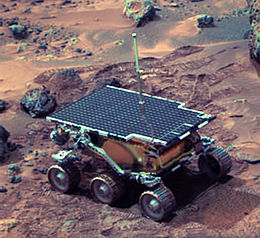 Sojourner (1997)
Primer rover marciano
Realizaba las órdenes demodo autónomo
AIBO (1999)
Robot mascota de SONY
Avance de interacciónhumano-robot (HRI)
Canadarm2 (2001)
Brazo flexible robótico de laEstación Espacial Internacional
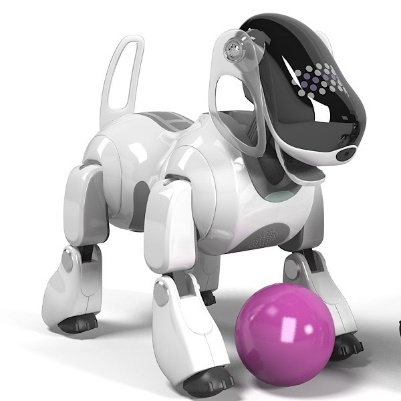 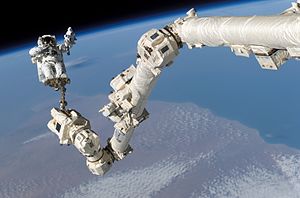 19
Retos DARPA
Agencia de Proyectos de Investigación Avanzados de Defensa de Estados Unidos
DARPA Grand Challenge (2004-2005)
Coche de conducción autónoma
Ganador Stanford University (Prof. Sebastian Thrun)
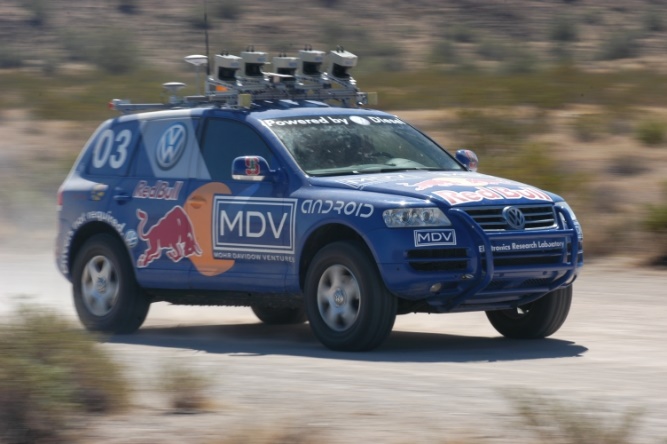 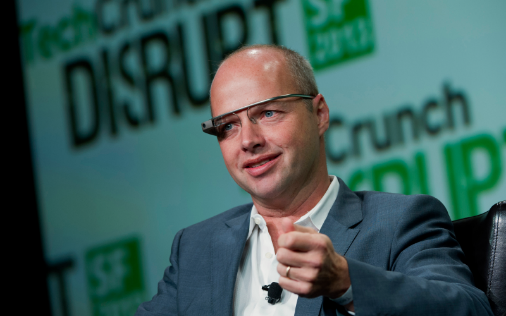 20
Retos DARPA
DARPA Urban Challenge (2007)
Coche autónomo en entornos urbanos
Ganador Carnegie Mellon University(Prof. William “Red” Whittaker)
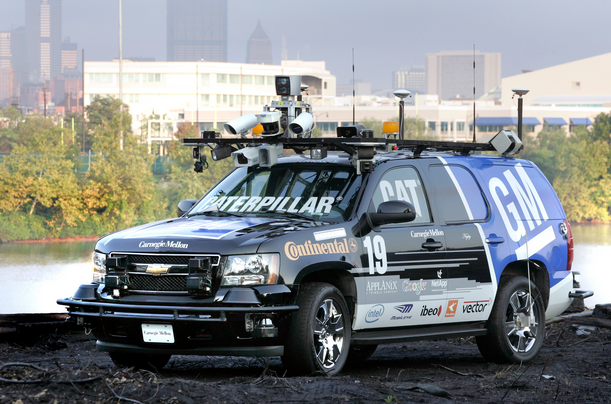 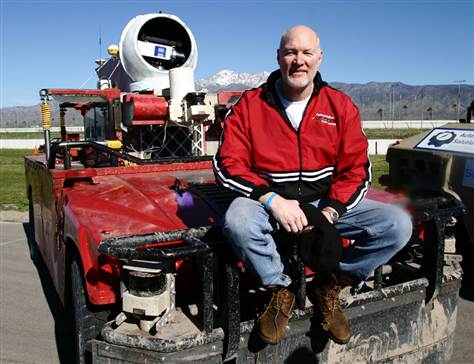 21
Retos DARPA
DARPA Robotics Challenge (2013-2015)
Propiciado por el terremoto/tsunami de Fukushima que dañó los reactores de una central nuclear.
Tareas que un robot debería realizar en ese entorno:
Conducir un vehículo hasta la zona
Salir del vehículo
Abrir puertas y pasar por ellas
Localizar y cerrar válvulas
Hacer agujeros en paredes
Posibilidad de elegir
Limpiar escombros del suelo
Caminar sobre terreno inestable
Subir escaleras
22
Retos DARPA
23
Retos DARPA
Vencedor: DRC-HUBO
Colaboradores
KAIST: Korea Advanced Institute of Science and Technology,Daejeon, Corea del Sur
Rainbow Co.
Dos posiciones
De pie: habilidad de caminar sobre dos piernas
Arrodillado: para una mayor velocidad puede rodar sobre unas ruedas laterales
24
Robótica industrial
Robótica de servicios
Problemática
Aplicaciones
1.3 robótica en la actualidad
25
Robótica Industrial
Principal actividad de la robótica en nuestras vidas: manufactura en cadenas de producción
Posibilita las economías de escala  abaratamiento
Sustituye al hombre
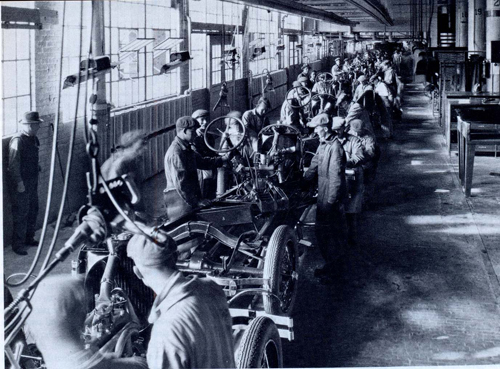 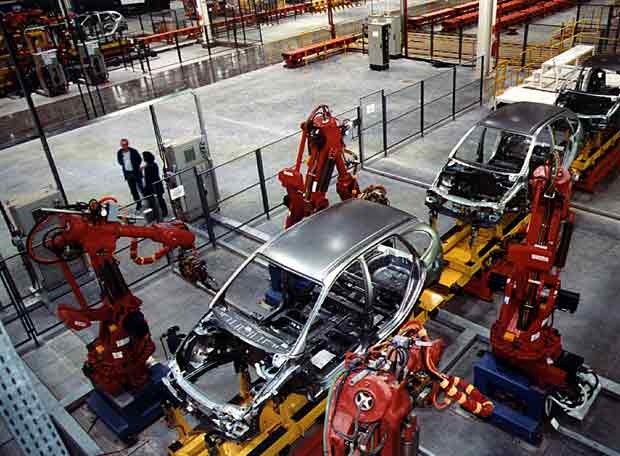 Robótica Industrial
Al sustituir al hombre, se diseño a su imagen: robot antropomórfico (brazo robótico)
Por ejemplo: robots Stäubli de las series RX y TX
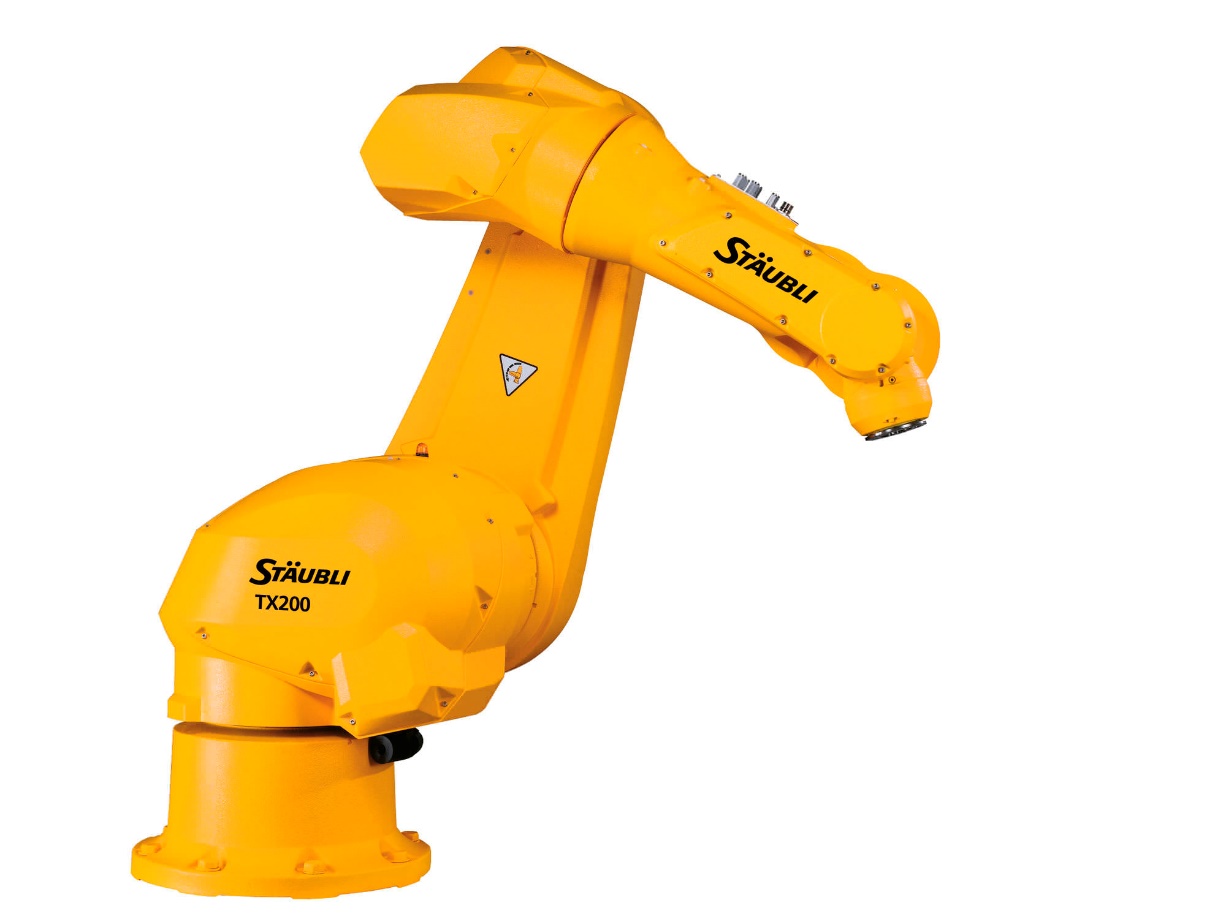 Robótica Industrial
Existen otras configuraciones muy utilizadas:
Por ejemplo cinemática paralela:Flex Picker de ABB
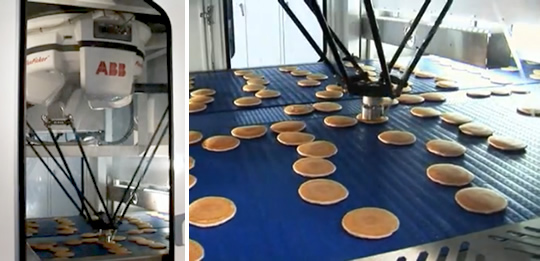 28
Robótica Industrial
Numerosas aplicaciones y especializaciones
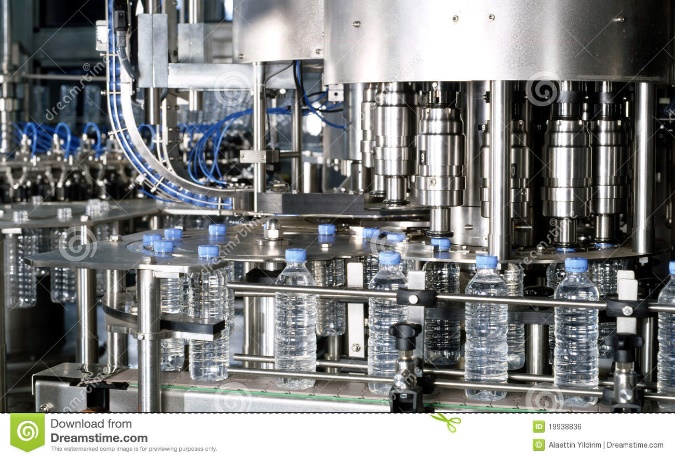 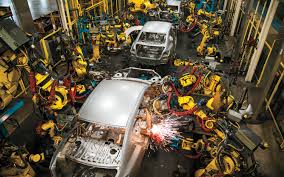 Soldadura
Embotellado
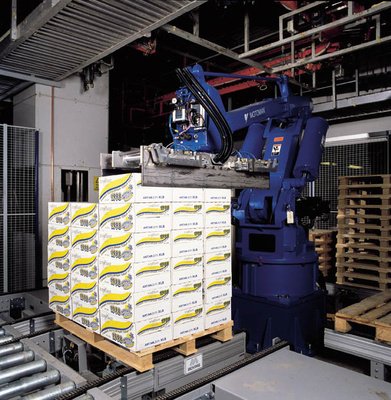 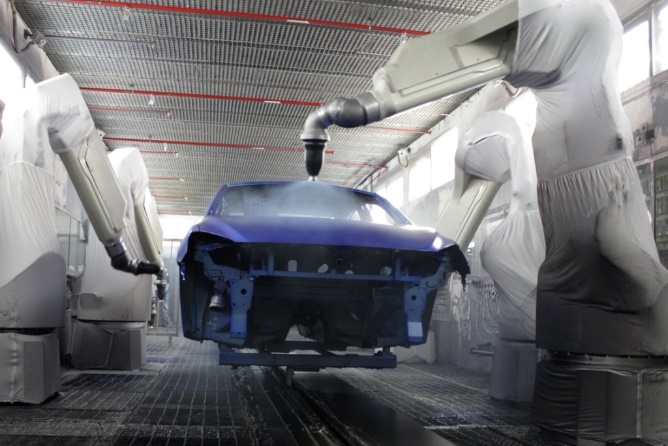 Pintura
Paletizado
29
Robótica de servicios
Realizar tareas de forma automática (no necesariamente en entornos industriales)
Suelen disponer de mecanismos de locomoción
Tierra (robots autónomos): ruedas, patas, orugas
Aire (drones o UAV): hélices, reactores
Agua (AUV): hélices
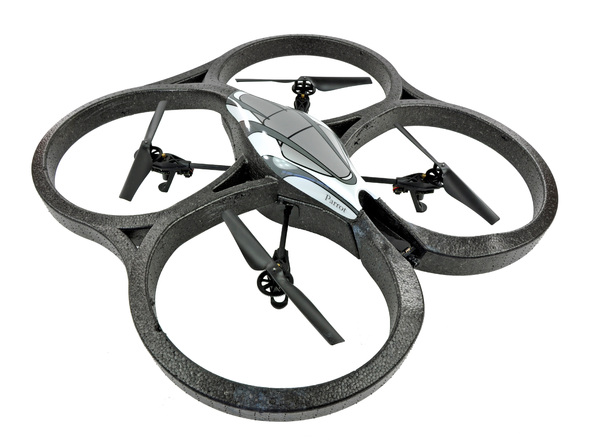 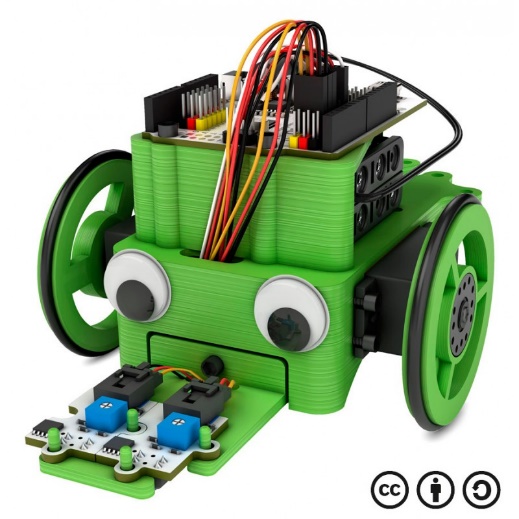 30
Problemática
Tiene que ver con los tres conceptos introducidos en la definición
Actuar  Implica desplazarse y/o manejar otros objetos o interactuar con personas
Sentir  Implica conocer el estado del robot y del entorno en todo momento
Pensar  Significa ser capaces de decidir cómo hay que actuar en base a lo que se ha sentido para conseguir el objetivo deseado
31
Actuar
Mecanismo de locomoción
Debe adecuarse al entorno por el que hay que desplazarse
En un suelo liso (edificio) podemos utilizar mecanismos de ruedas sencillos
En un suelo muy rugoso (escombros) necesitaremos sistemas más complejos y robustos
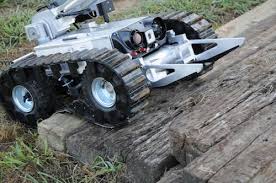 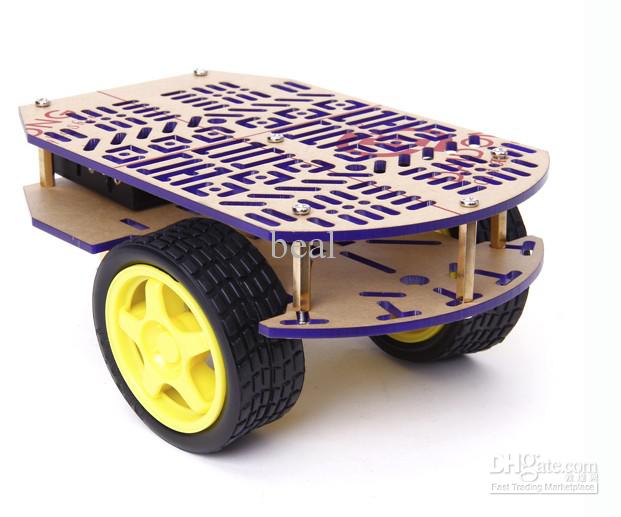 32
Actuar
Brazos
Manos/pinzas/ventosas
Interacción con el entorno
Transporte de objetos
Manipuladores industriales
Mecanismos de agarre
Orientación
Puntos de contacto
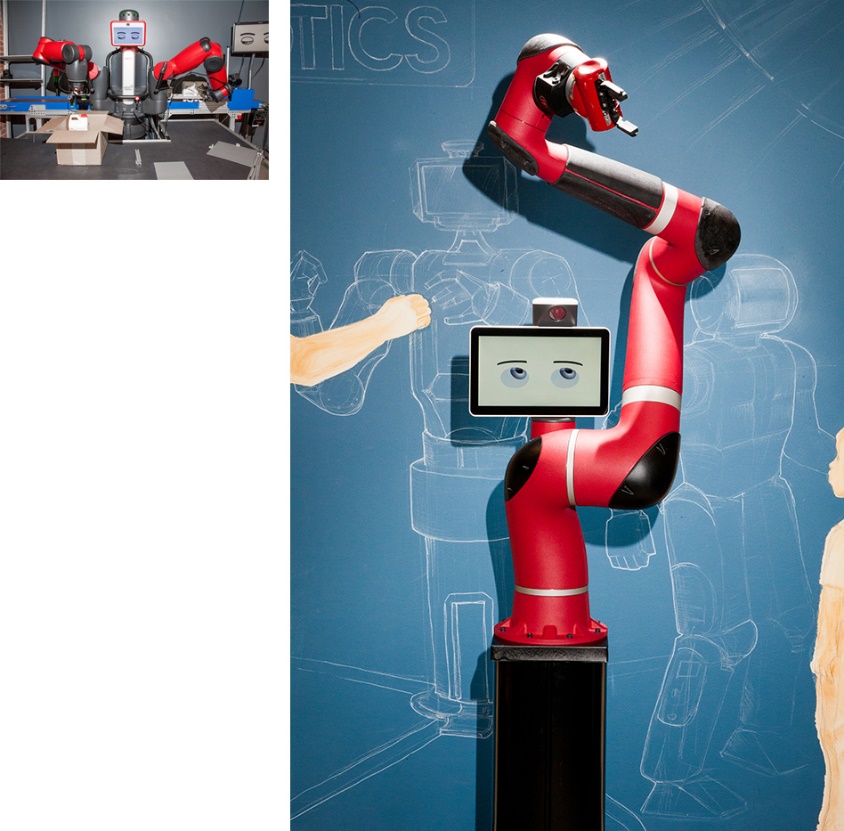 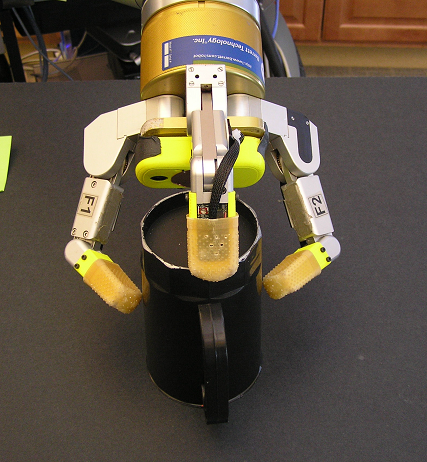 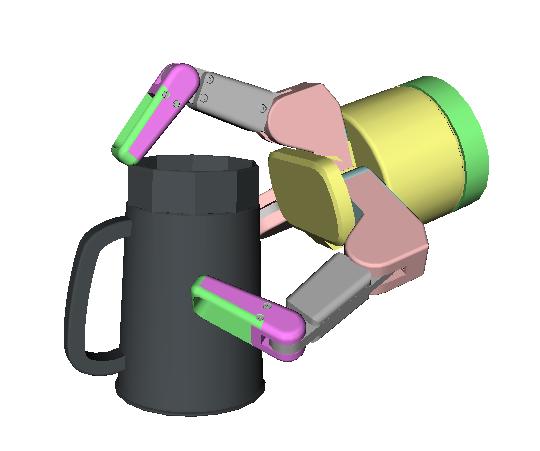 33
Sentir
Localización y Mapeado Simultáneo (SLAM)
Información sensorial (ultrasonidos, láser, etc.)
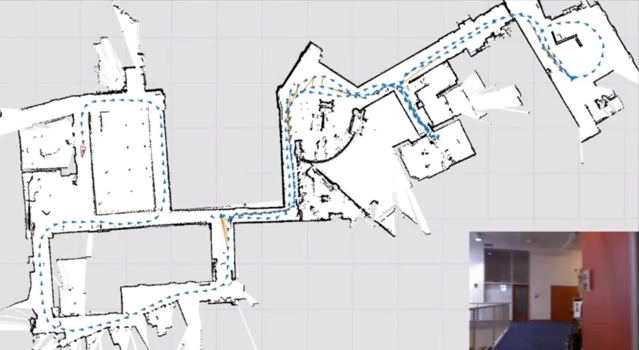 34
Pensar
Utilizando las dos capacidades anteriores:
Recibimos información de los sensores
Actuamos sobre el entorno (e.g. desplazamiento)
Razonamos cómo actuar sobre el entorno dada la información sensorial para realizar una tarea
Adaptabilidad a entornos no estructurados
Versatilidad en cuanto a las tareas realizables
Agricultura
Rescate
Limpieza
Reconocimiento
Transporte
Cirugía
Exploración espacial
···
35
AplicacionesAgricultura
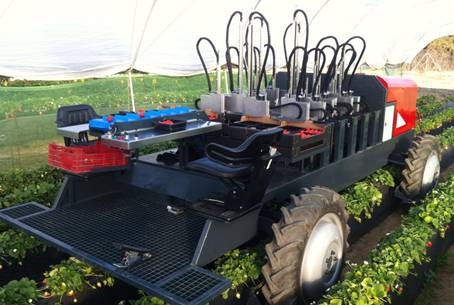 Recolección
Uva
Oliva
Fresa
Cereal
…
Viveros automáticos
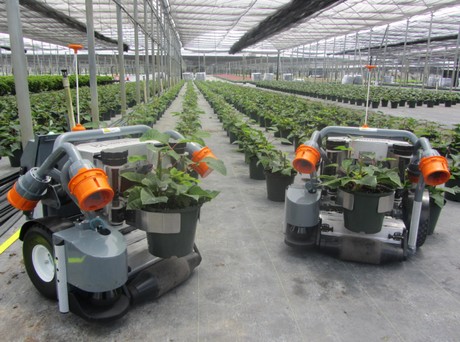 36
AplicacionesLimpieza
Limpieza del hogar
Limpieza de superficies marinas
Roomba (iRobot)
Seaswarm (MIT)
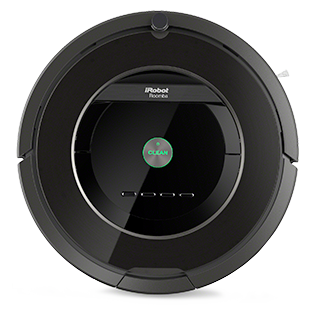 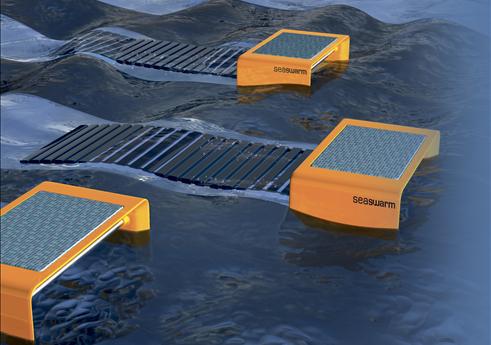 37
AplicacionesTransporte
Transporte de pasajeros
Transporte de mercancías
Google Car (Toyota Prius)









Google Car
(Diseño propio)
Kalmar





Amazon PrimeAir
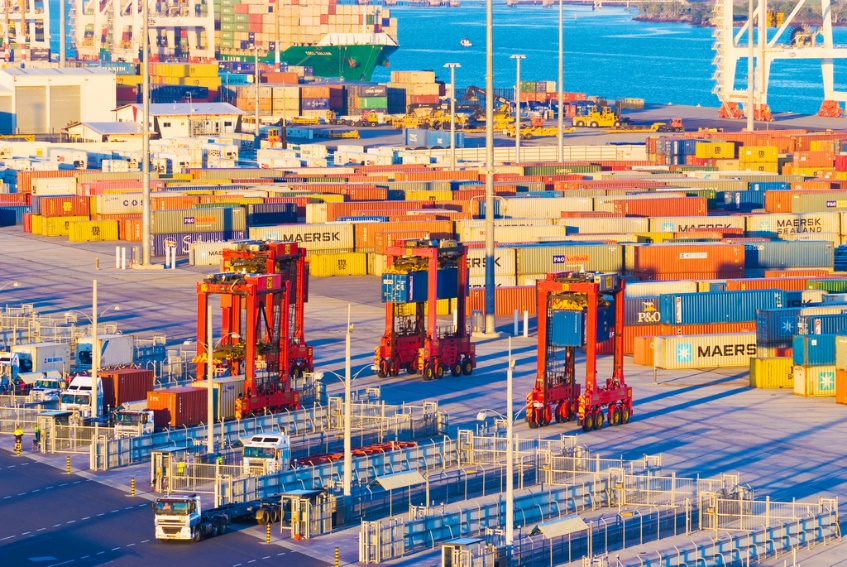 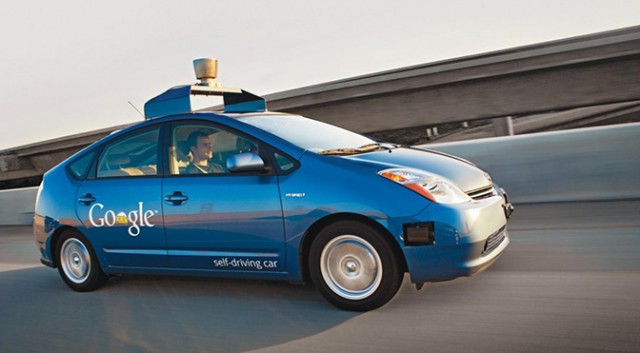 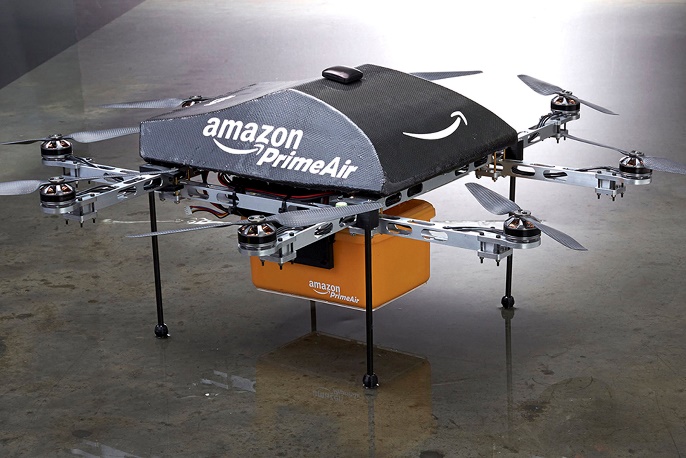 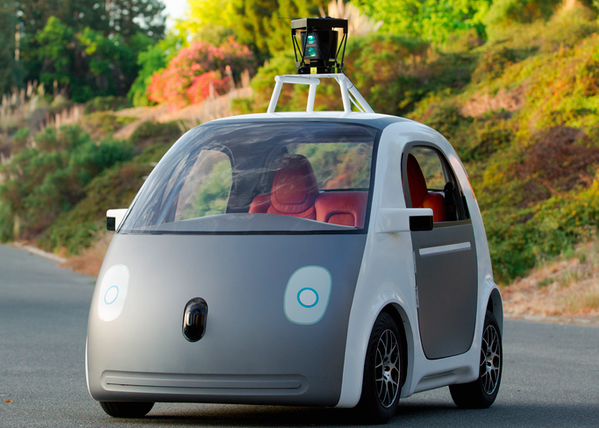 38
AplicacionesAlmacenes automáticos
Robots cartesianos
Robots móviles
Antil Robotics
Enormes estructuras robóticas de desplazamiento lineal
KIVA Systems
Cientos de robots móviles coordinados por software
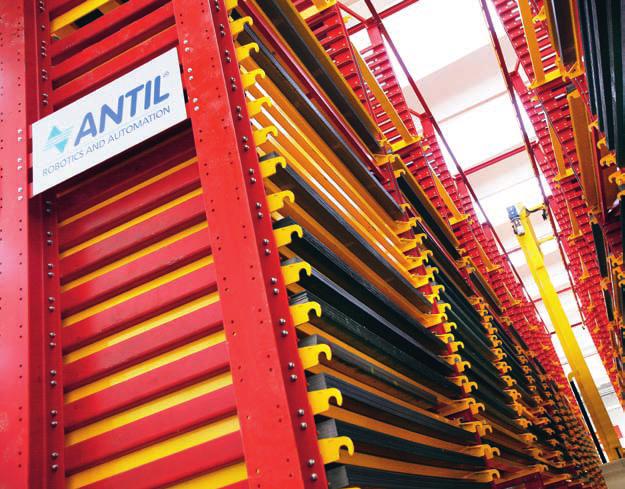 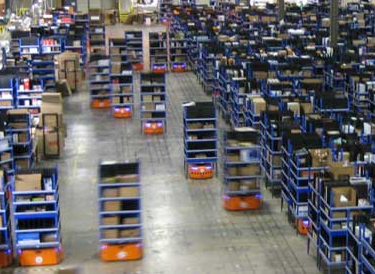 39
AplicacionesReconocimiento
DanteVolcanes
VersatraxTuberías
BruieOcéanos
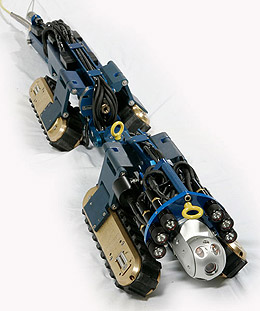 40
AplicacionesExploración espacial
Rovers (vehículos todoterreno) en Marte
Opportunity, Spirit  (2004)
Curiosity (2010)
Sojourner (1997)
41
AplicacionesExploración espacial
Rovers (vehículos todoterreno) en Marte
Opportunity, Spirit  (2004)
Curiosity (2012)
Sojourner (1997)
42
AplicacionesRobots bioinspirados
Ápodo (Serpiente)
Hexápodo (Lagarto)
Cuadrúpedo (Caballo)
Bípedo (humanoide)
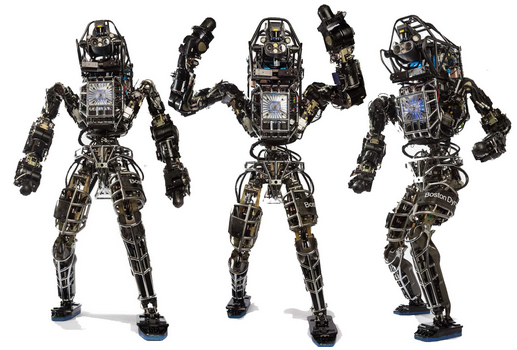 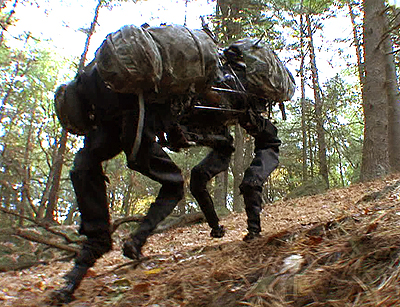 43
AplicacionesCirugía
Da Vinci
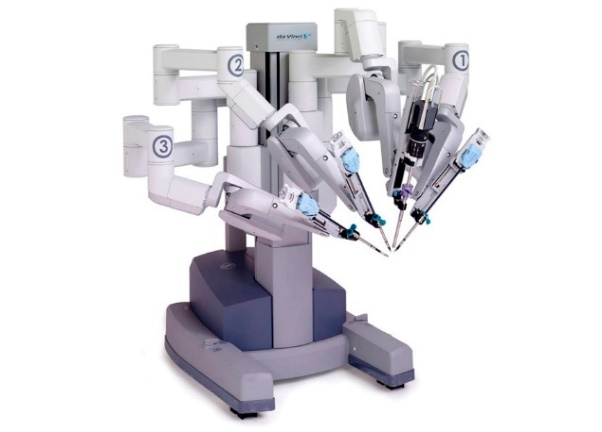 Reduce la invasividad de la operación
Elimina la vibración de la mano del cirujano
44
AplicacionesOtras
Entretenimiento: Pleo, KeepOn, RoboSapien.
Colaborativos: CoCoRo, Harvard TERMES, Swarmanoid, RoboSoccer.
Vigilancia: Knightscope K5, PatrolBot, SDR Mastiff.
Militares: Foster-Miller TALON.
Detección de explosivos: iRobot Packbot.
Asistencia: TAO7, iBot Mobility System.
Guías de museo: REEM, Minerva.
…
45
Un robot en cada casa
Bill Gates, 2007
“Cuando veo las tendencias que comienzan a surgir, puedo visionar un futuro en el que los sistemas robóticos estarán en todas partes de nuestra vida diaria.”
“Los retos a los que se enfrenta la industria de la robótica son similares a los que acometimos en la informática tres décadas atrás.”
A robot in every home, Bill Gates.Revista Scientific American, Enero de 2007
46
Previsiones económicas
The rise of robots, Boston Consulting Group, 2014
47
Elementos de unsistema robótico
48
Elementos de unsistema robótico
Alimentación
Baterías con alta densidad de carga
Generalmente Li-Ion ó Li-Po
Circuitos reguladores de tensión
Desde 3.3V hasta 15V
Etapa de potencia
Alimenta elementos quedemandan más potenciacomo servos o motores partes móviles)
Etapa de control
Alimenta los dispositivospuramente electrónicos
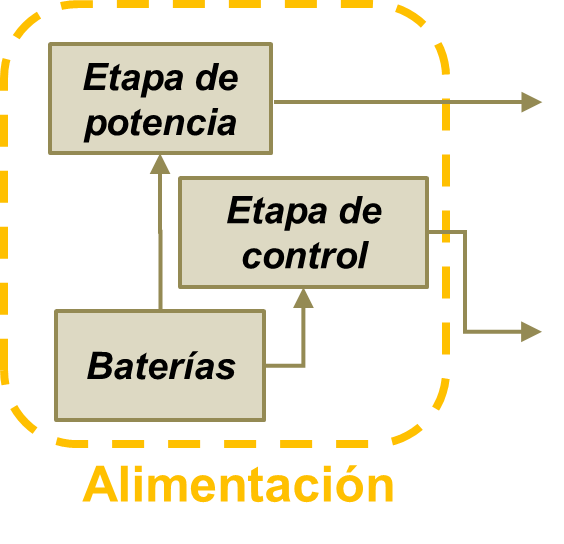 Elementos de unsistema robótico
Percepción (sentir)
Sensores internos
Dan información acerca del estado del robot
Ejemplos: encoders, brújulas, medidor de carga de baterías...
Sensores externos
Dan informaciónacerca del entornodel robot
Ejemplos
Pulsadores
Ultrasonidos
Cámaras
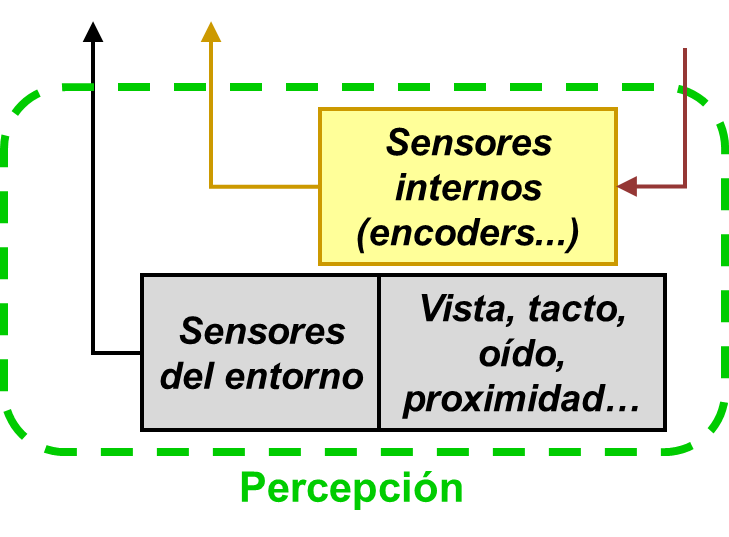 Elementos de unsistema robótico
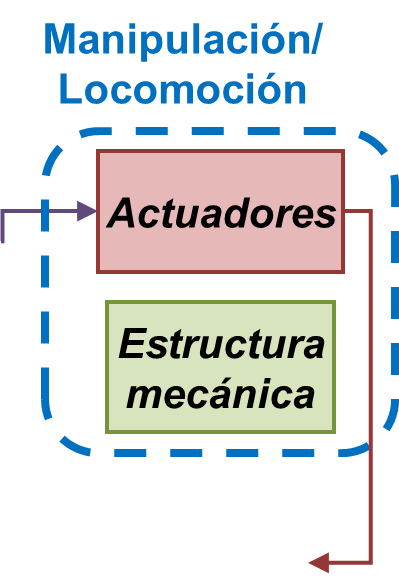 Actuadores (actuar)
Generan el movimiento en un robot
Motores DC
Servos
Pistones hidráulicos
Realizan tareas de manipulación
Agarre
Estructura mecánica
Da soporte físico a todo el robot
Debe ser ligera y compacta
Elementos de unsistema robótico
Controlador (pensar)
Recibir la información de sensores (sentir)
Analizar la situación del robot y su entorno (pensar)
Enviar comandos a los actuadores (actuar)
Comunicarse con otros dispositivos
Ser comandado a distancia
Enviar información de suestado/entorno
Ejemplos
Microcontroladores: PIC16F84
Microprocesadores: Motorola 68000
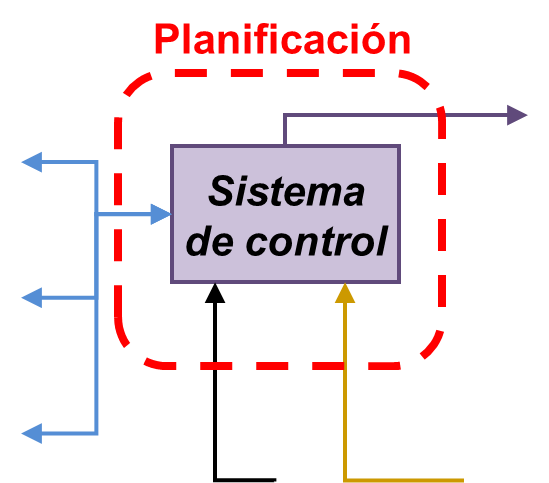 Elementos de unsistema robótico
Elemento cada vez más importante
Robótica cooperativa
Robots de vigilancia(detección de incendios)
Búsqueda y rescate
Tipos
Inalámbrica
WiFi (IEEE 802.11x)
Bluetooth
ZigBee
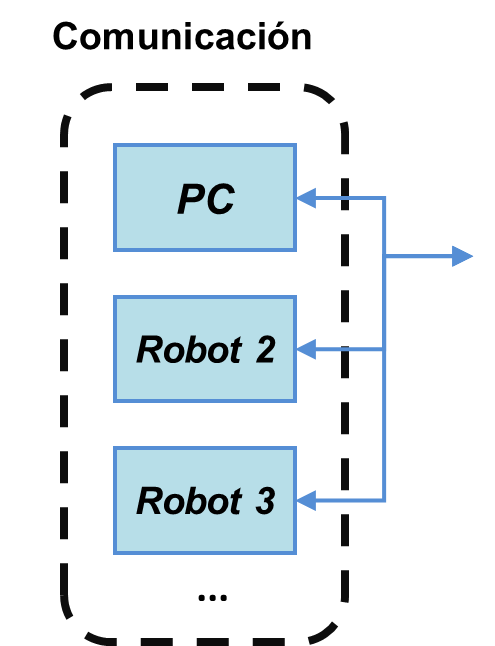 Por cable
CAN-BUS
I2C
USB
RS-232